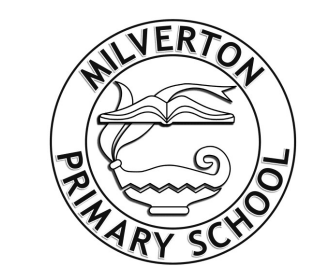 Year 3 / 4 
Spring Term
Cycle B

Intrepid Explorer
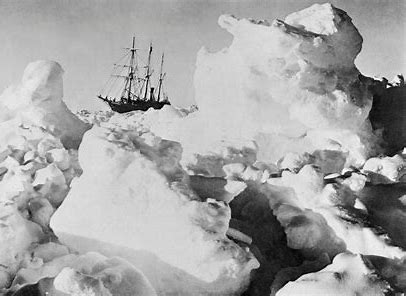 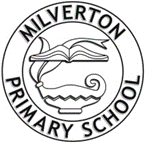 Milverton English Thematic Map-Year 3/4  Cycle B – Spring Term – Intrepid Explorer
Motivational Core Texts:
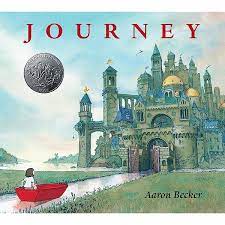 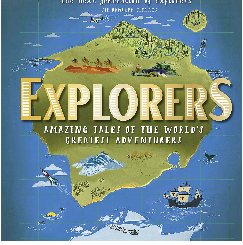 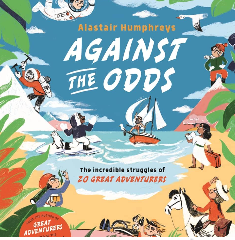 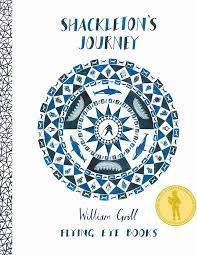 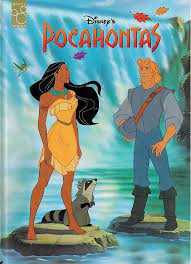 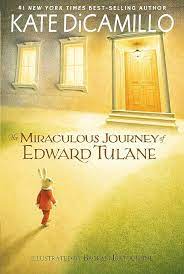 Year 3 – Yearly Overview- Maths
© Primary Stars Education
Year 4 – Yearly Overview Maths
© Primary Stars Education
Science Spring 2
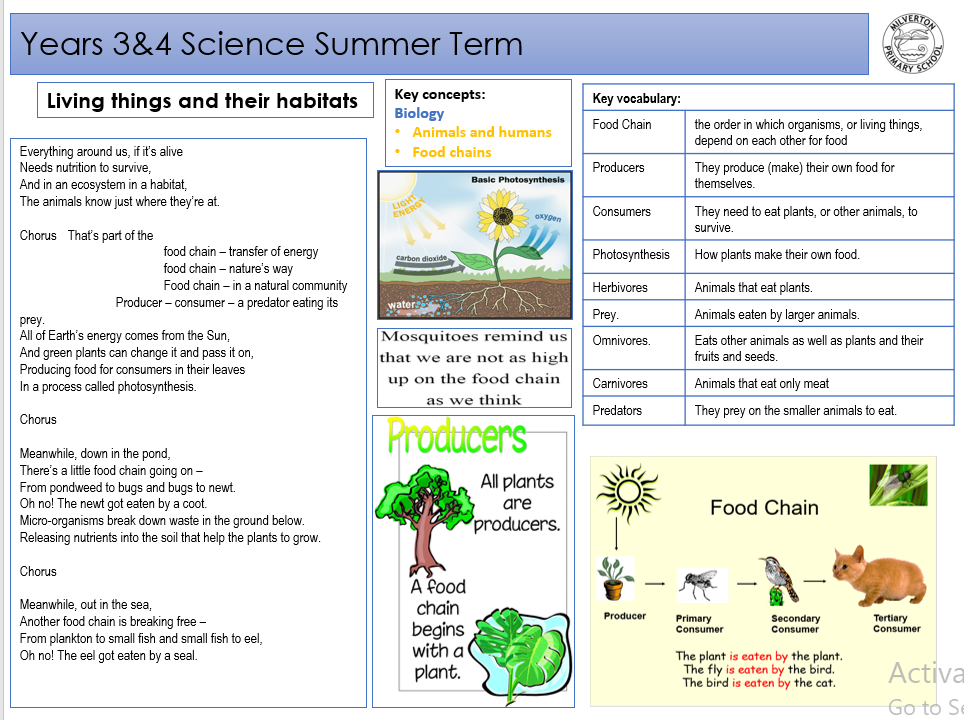 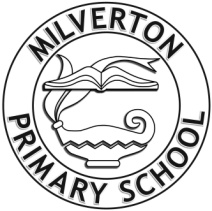 Y34 Computing – Internet Research and Communication - Cycle B
Key Concept: Using the Internet to research and communicate via email.
Search skills
Online communication
The number and order of the words used in a search engine (like Google, Yahoo and Bing) can affect the usefulness and type of results. Using the correct words will ensure you stay safe online and the webpages are suitable for children.  When results are returned, the order of the webpages depends on lots of factors, including how often the words that are searched for appear in the title, URL and next to each other in the text.
Online communication includes different ways of sending messages and talking with friends and family online. One way to do this is through email, which is like sending a digital letter.  You can add attachments, including a photo or a document, that goes along with your letter. Learning when and how to use email to ensure you stay safe online is important.
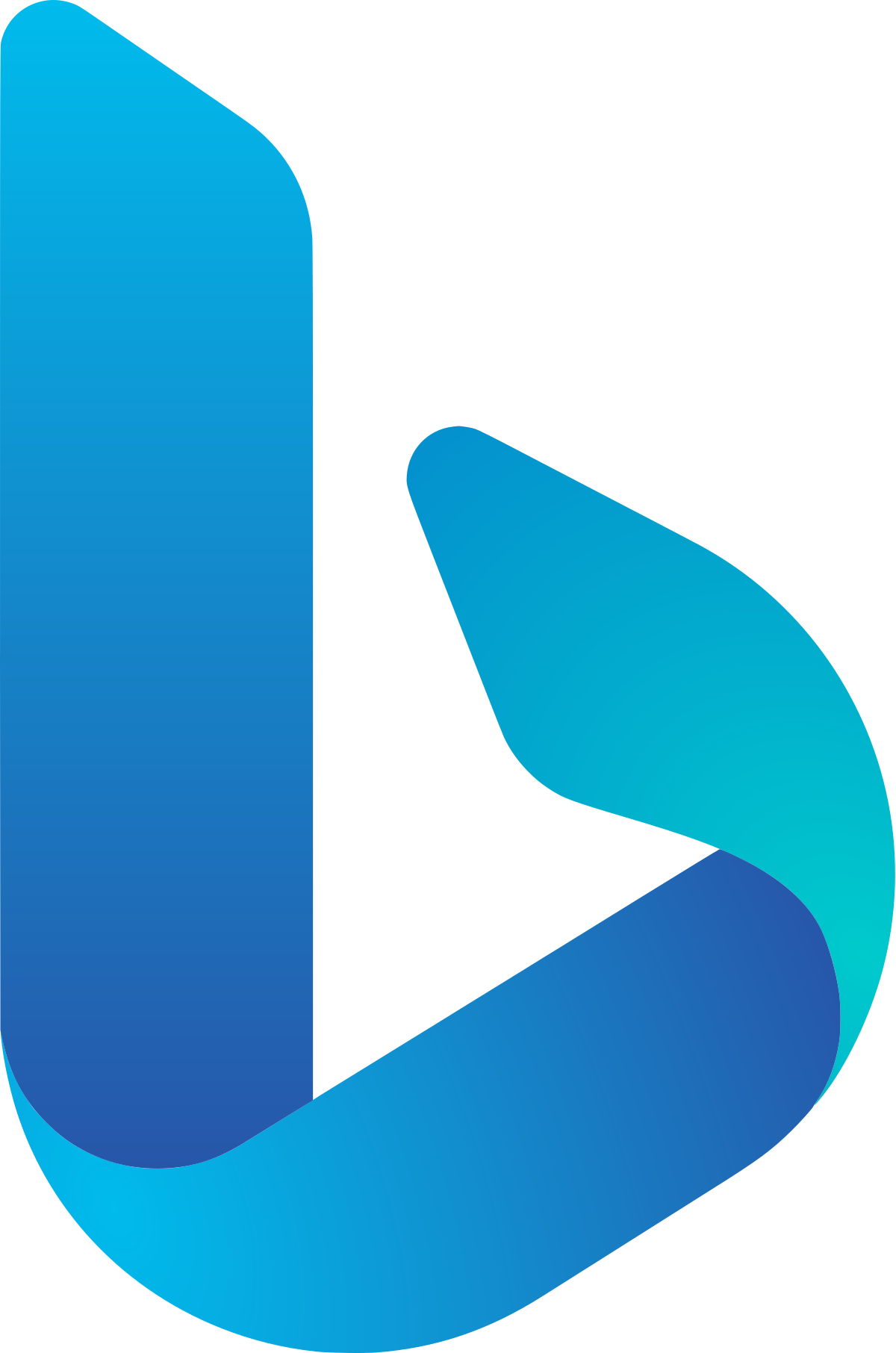 Using search engines to find information and answer questions.
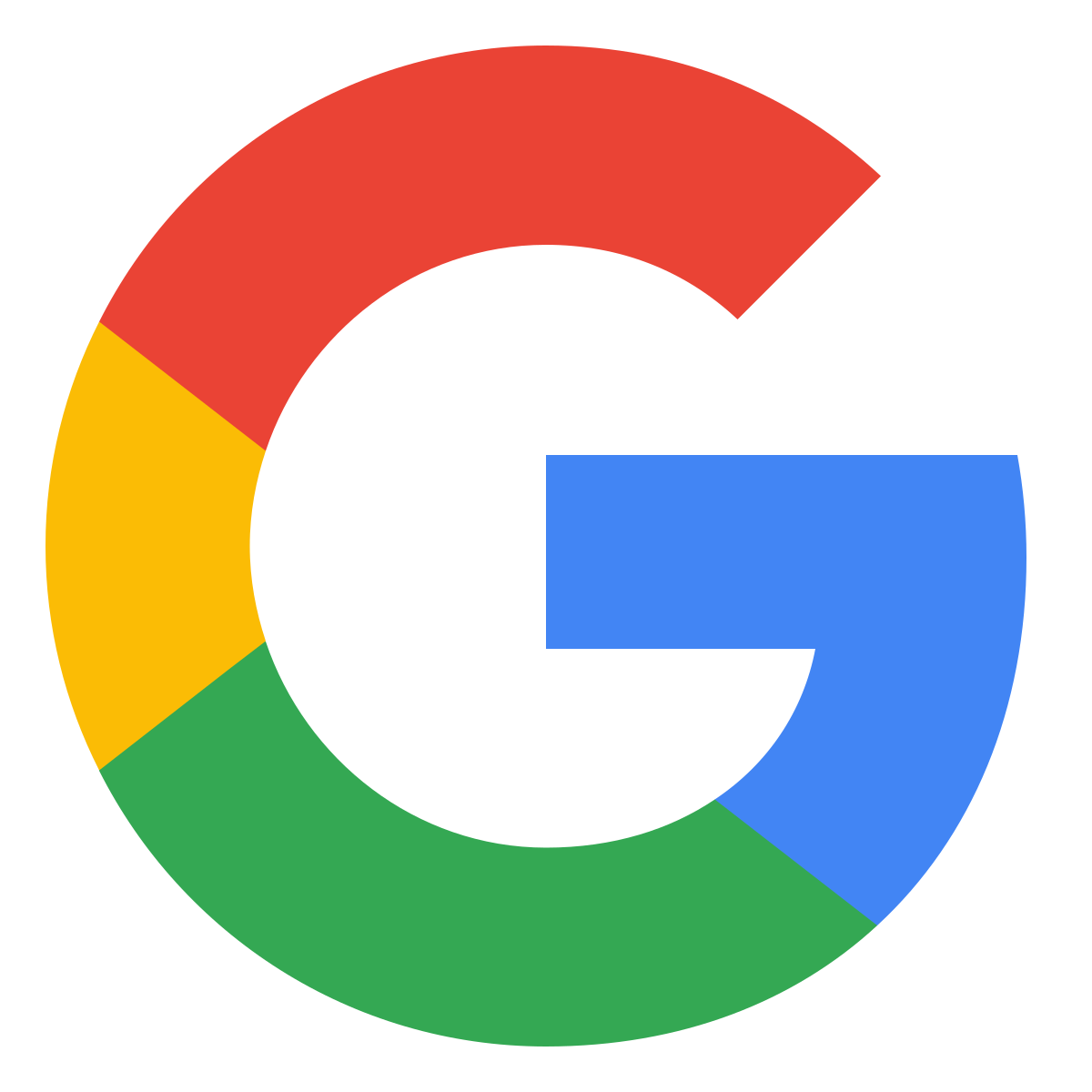 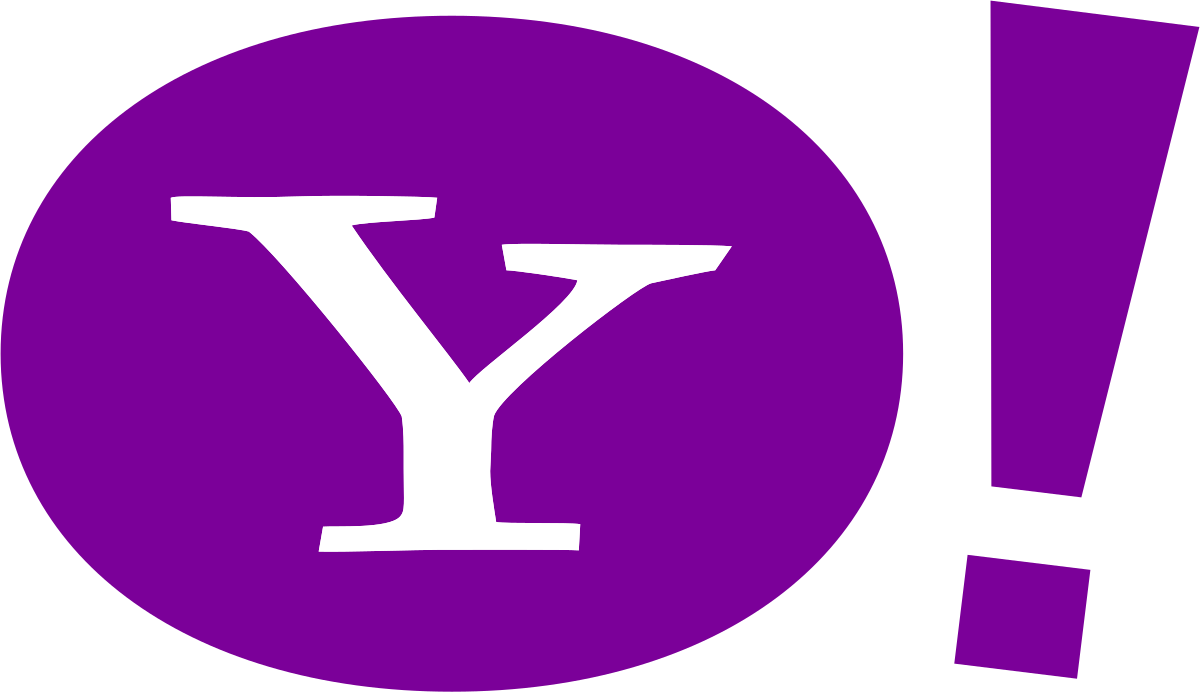 Milverton Primary School Knowledge Map Years 3 and 4 –      Spring  Term –
                                     Eco  Dance Around the World
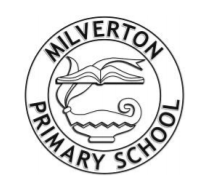 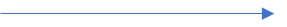 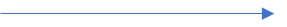 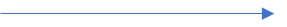 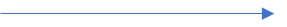 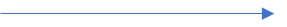 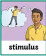 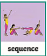 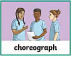 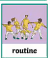 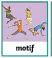 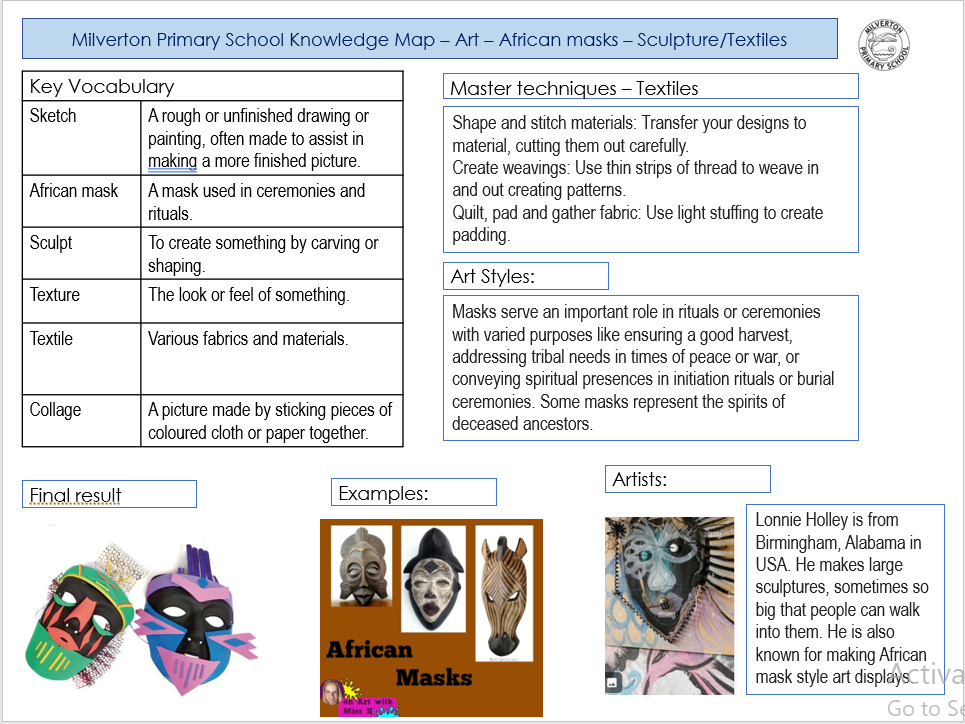 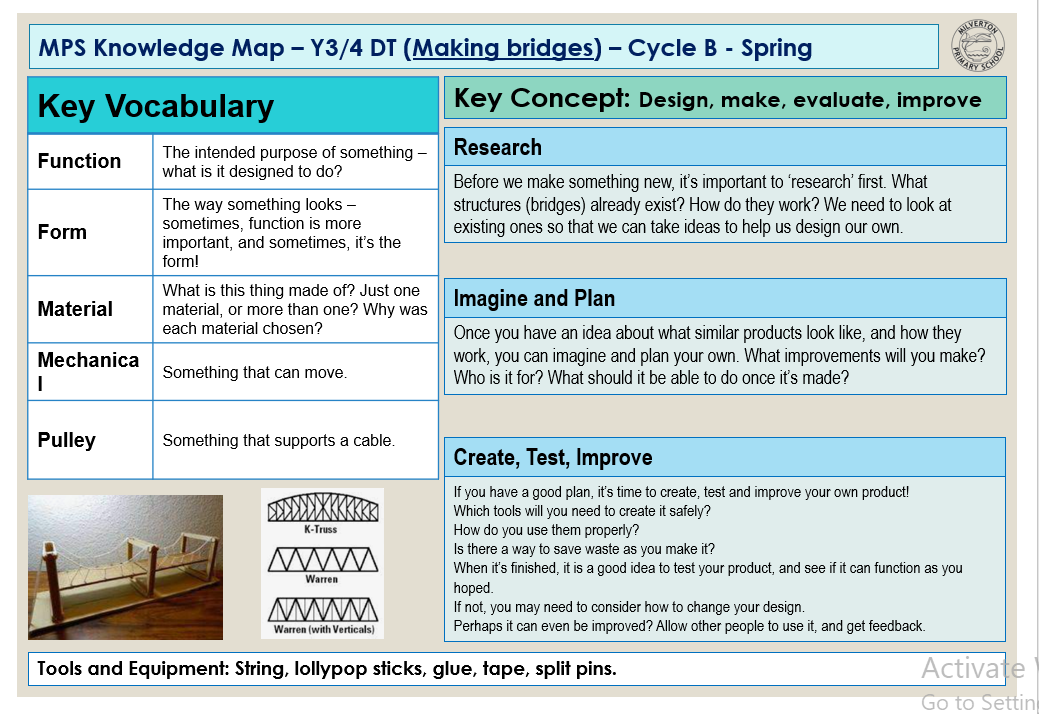 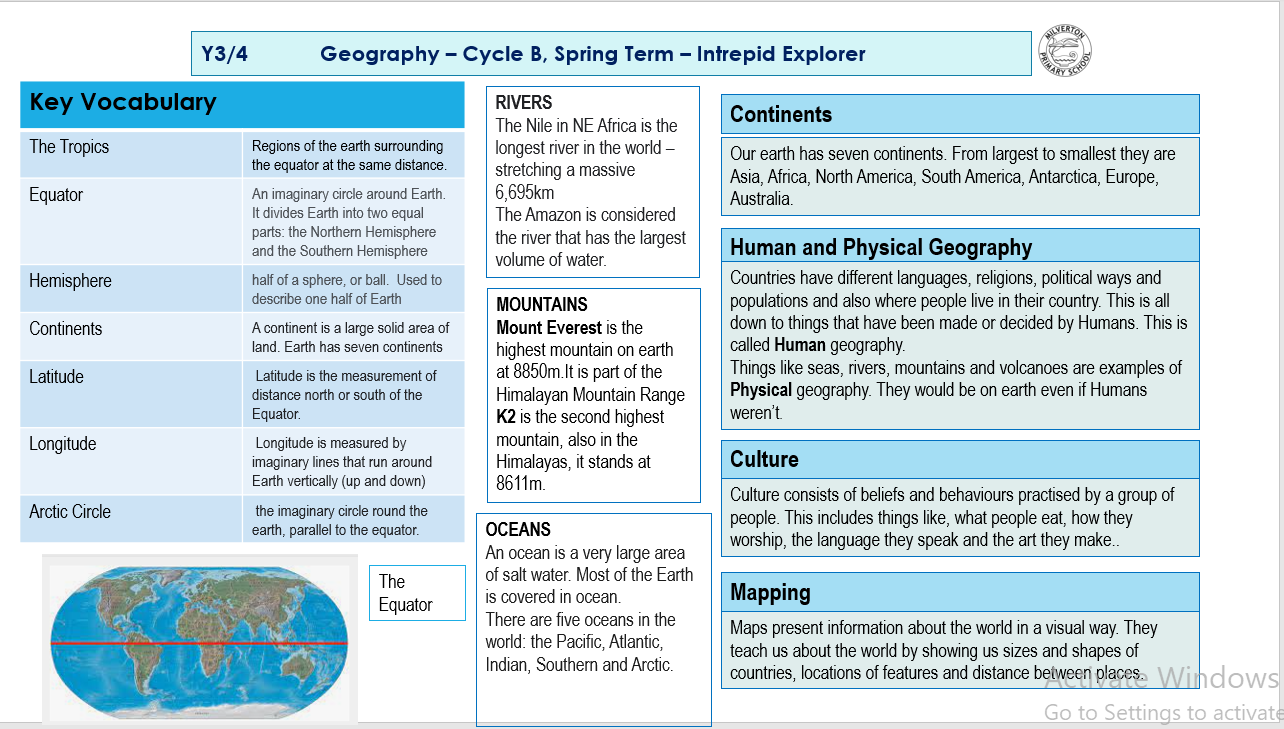 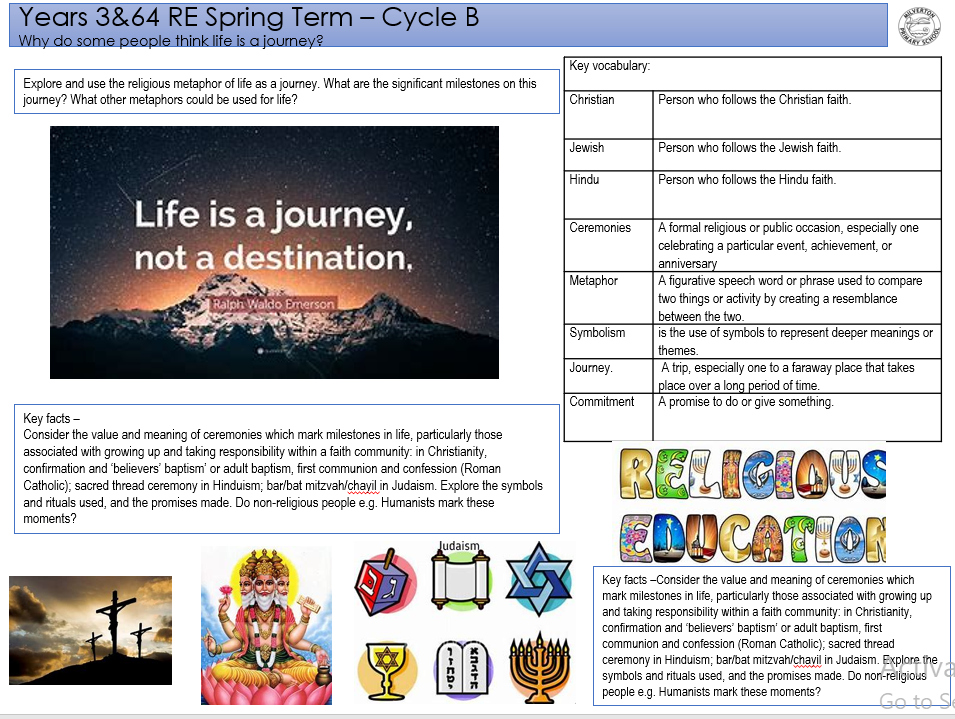 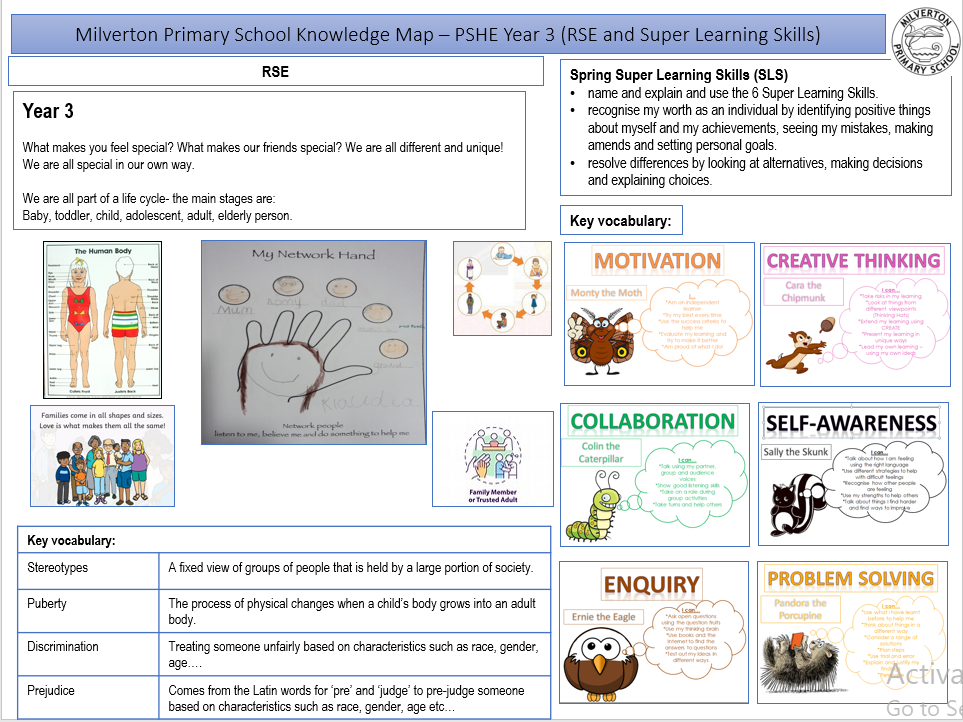